Announcements
Assignments
HW12
Due tomorrow, 12/6, 10 pm

Final Exam
Thur,  12/12, 1-4 pm, GHC 4401
See Piazza for details
Recitation  Review session, Fri, 3-4:20 pm, GHC 4401
Practice exam and learning objectives coming soon!
Practice exam solution session: Wed, 12/11, 12-2pm, GHC 4215
AI: Representation and Problem Solving
Human-Compatible AI
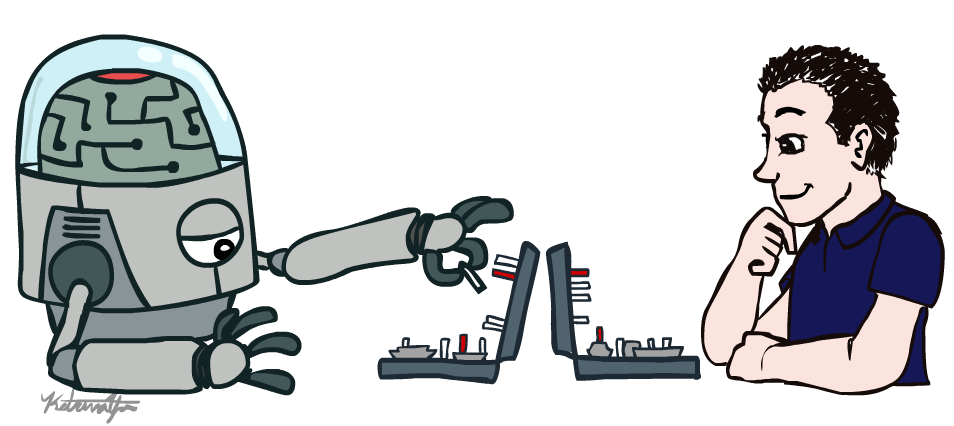 Instructors: Pat Virtue & Fei Fang
Slide credits: CMU AI and http://ai.berkeley.edu
Intelligent Agents
From first lecture
Candy Grab
11 pieces on the table
Take turns taking either 1 or 2 pieces
Person that takes the last piece wins!

	class Agent
		function getAction(state)
			return action
Piazza Poll 1
Three “Intelligent” Agents
Which agent code is the most “intelligent”?
Games – Three “Intelligent” Agents
A: Search
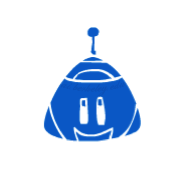 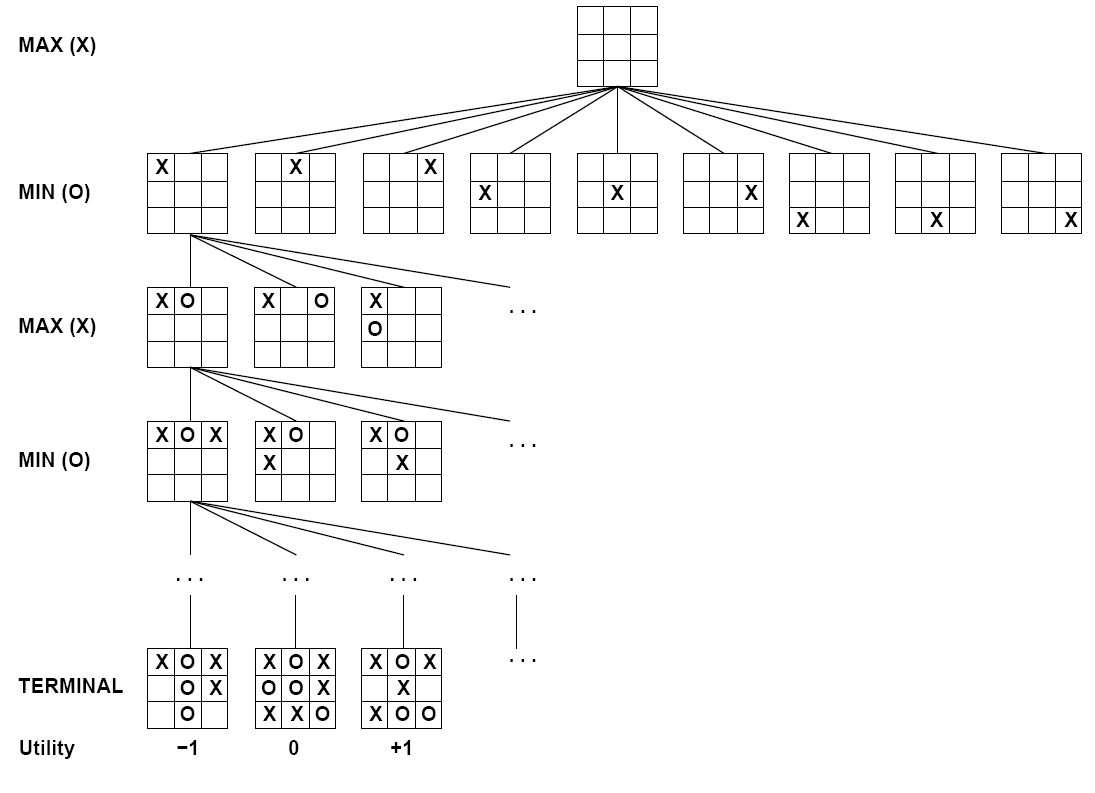 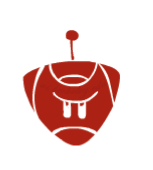 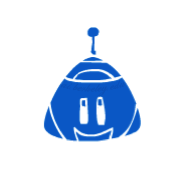 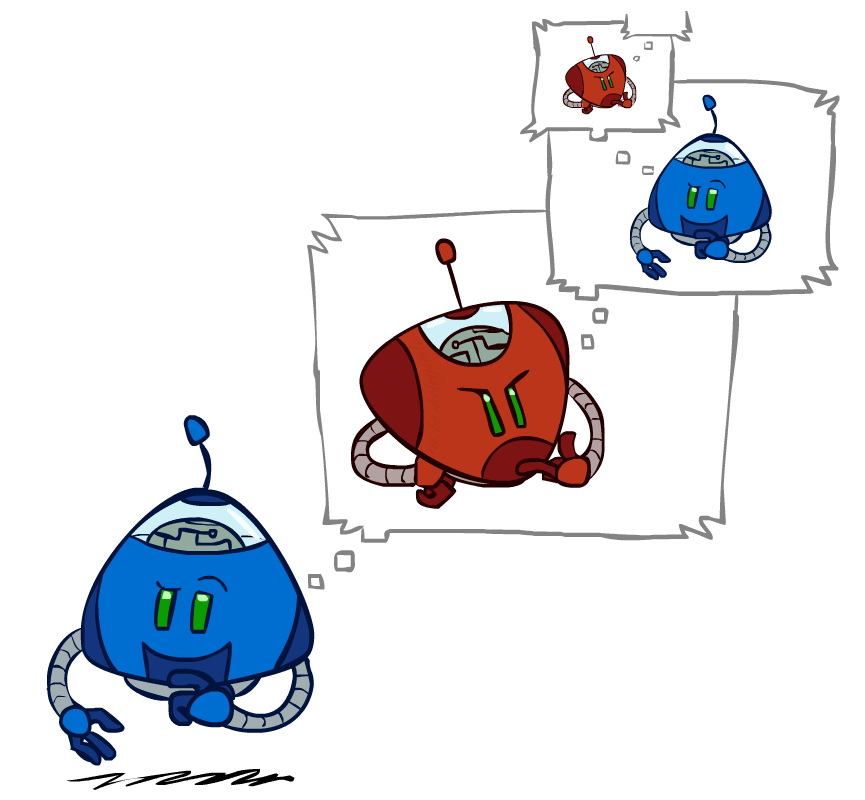 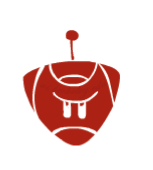 Games – Three “Intelligent” Agents
B: Encode the pattern
10's value:Win
9's value:Lose
8's value:Win
7's value:Win
6's value:Lose
5's value:Win
4's value:Win
3's value:Lose
2's value:Win
1's value:Win
0's value:Lose
function getAction( numPiecesAvailable )

	if numPiecesAvailable % 3 == 2
		return 2
	else
		return 1
Games – Three “Intelligent” Agents
C: Record statistics of winning positions
Piazza Poll 1
Three “Intelligent” Agents
Which agent code is the most “intelligent”?
Search
Encode multiple of 3 pattern
Keep stats on winning positions
Piazza Poll 2
Which 381 technique is the most intelligent?
Search
Logical inference
Numeric optimization
Q-learning
Approximate Q-learning
Exact inference Bayes nets
Approximate inference Bayes nets
Value of Information
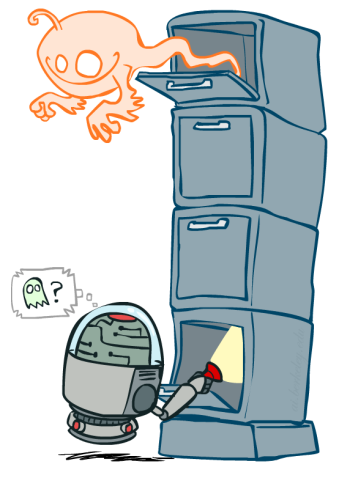 0.50
Ghostbusters
0.50
Value of Information
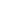 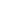 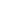 FCE: https://cmu.smartevals.com/
TA survey: https://www.ugrad.cs.cmu.edu/ta/F19/feedback/
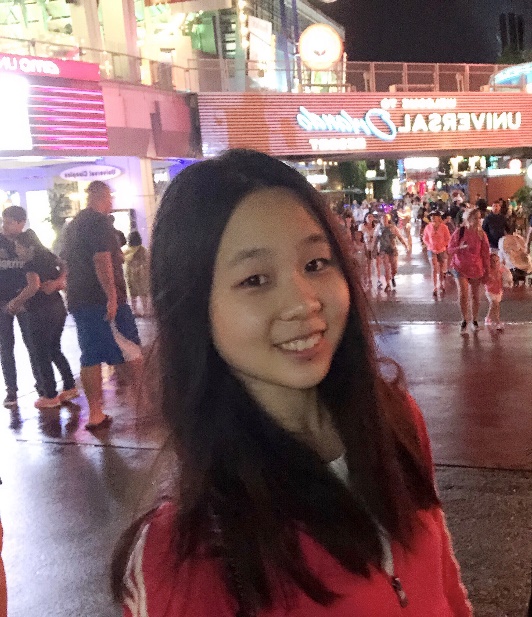 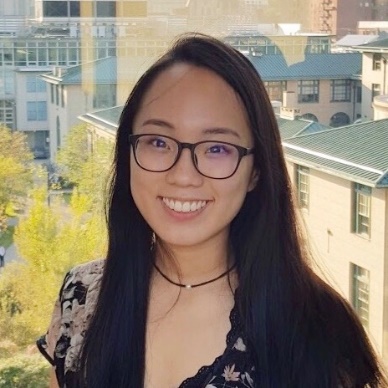 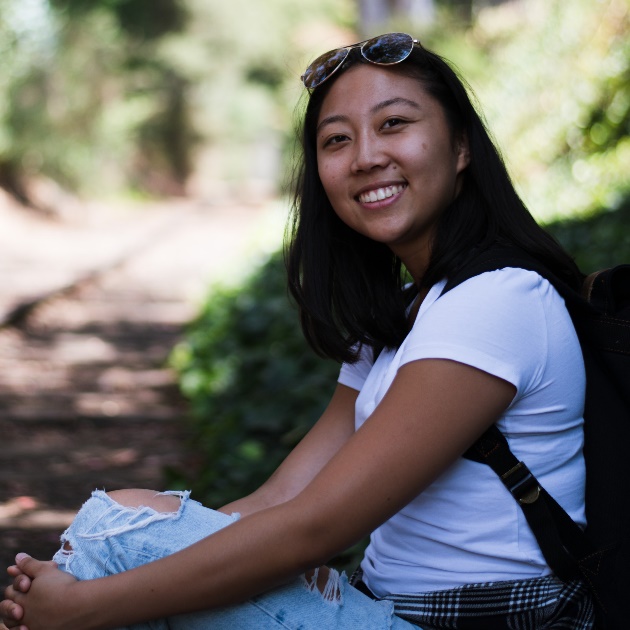 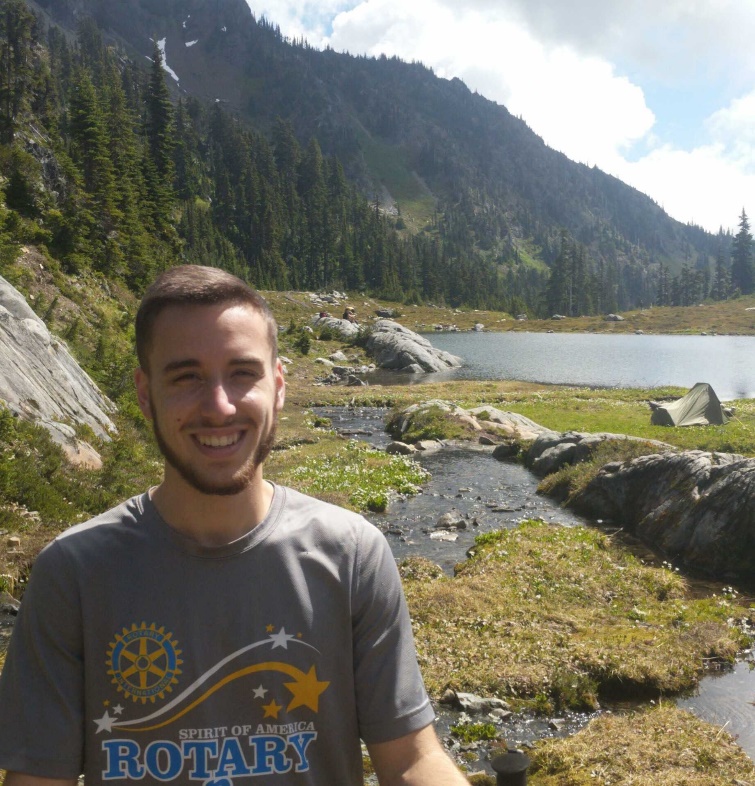 George Brown
Michelle Ma
Claire Wang (Head TA)
Angela Yang
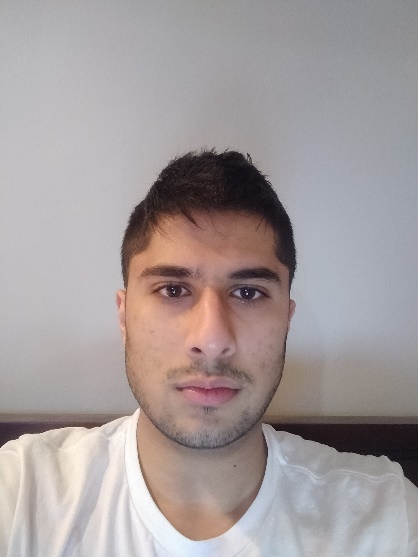 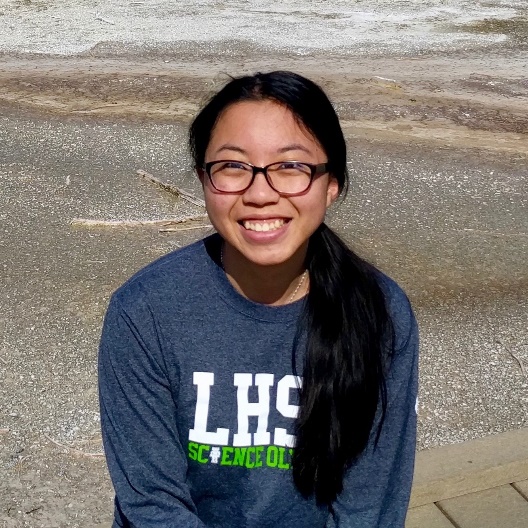 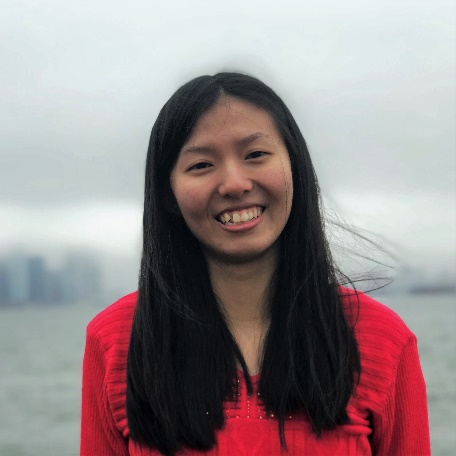 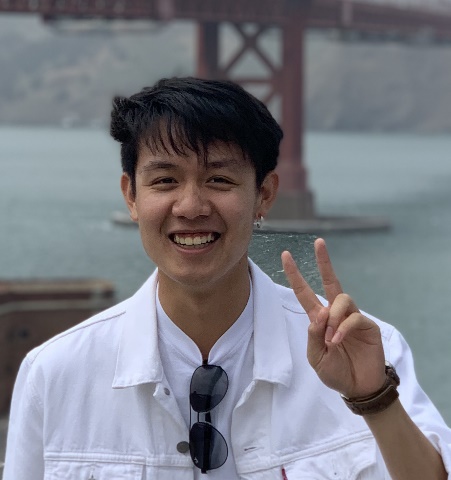 Tina      Wu
Chakara (Tian) Owarang
Sean Pereira
Vicky Zeng
AI in the News
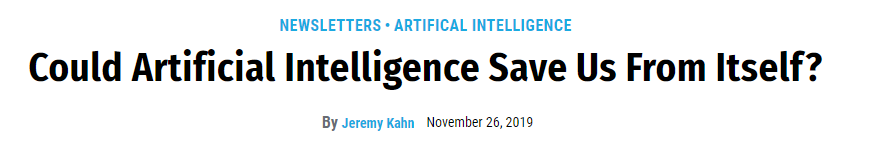 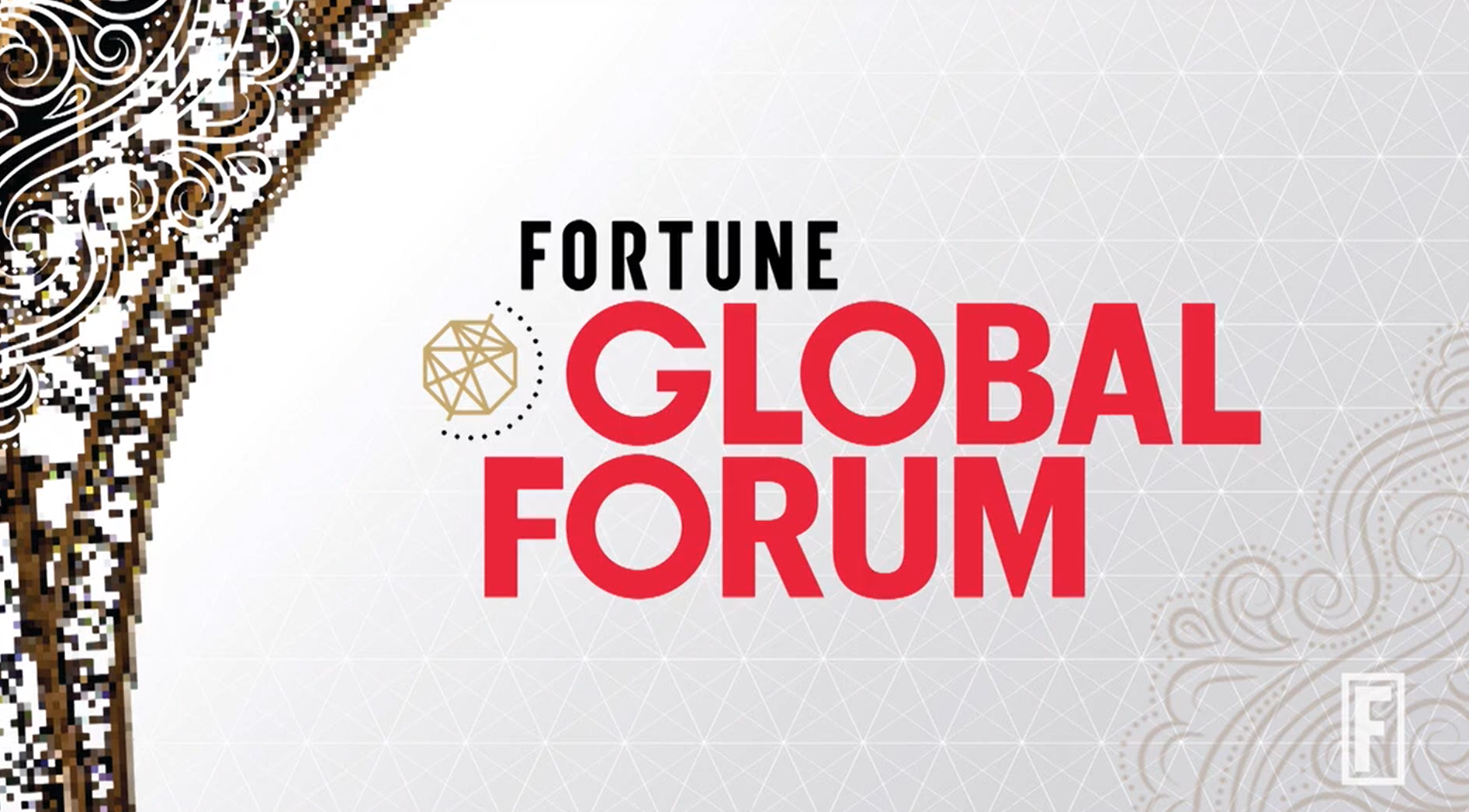 https://fortune.com/2019/11/26/ai-is-the-problem-and-the-solution/
AI in the News
https://www.forbes.com/sites/grantfreeland/2019/12/02/maximize-the-promise-and-minimize-the-perils-of-artificial-intelligence-ai/amp/
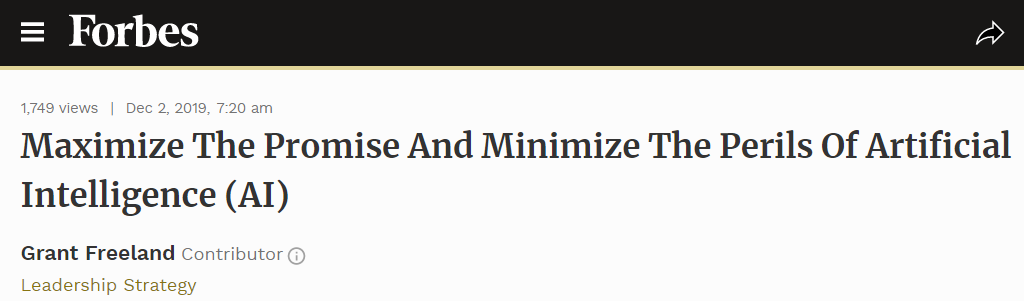 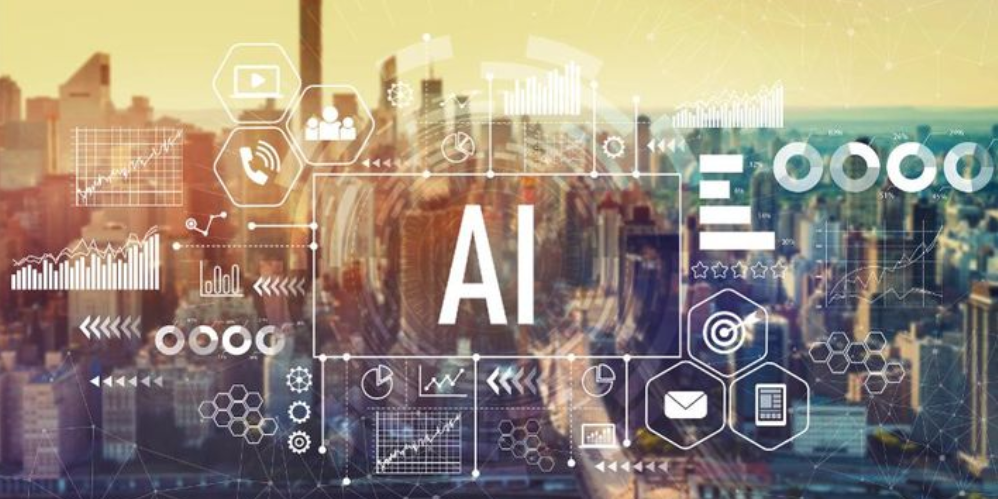 Should We Worry about Today’s A.I.?
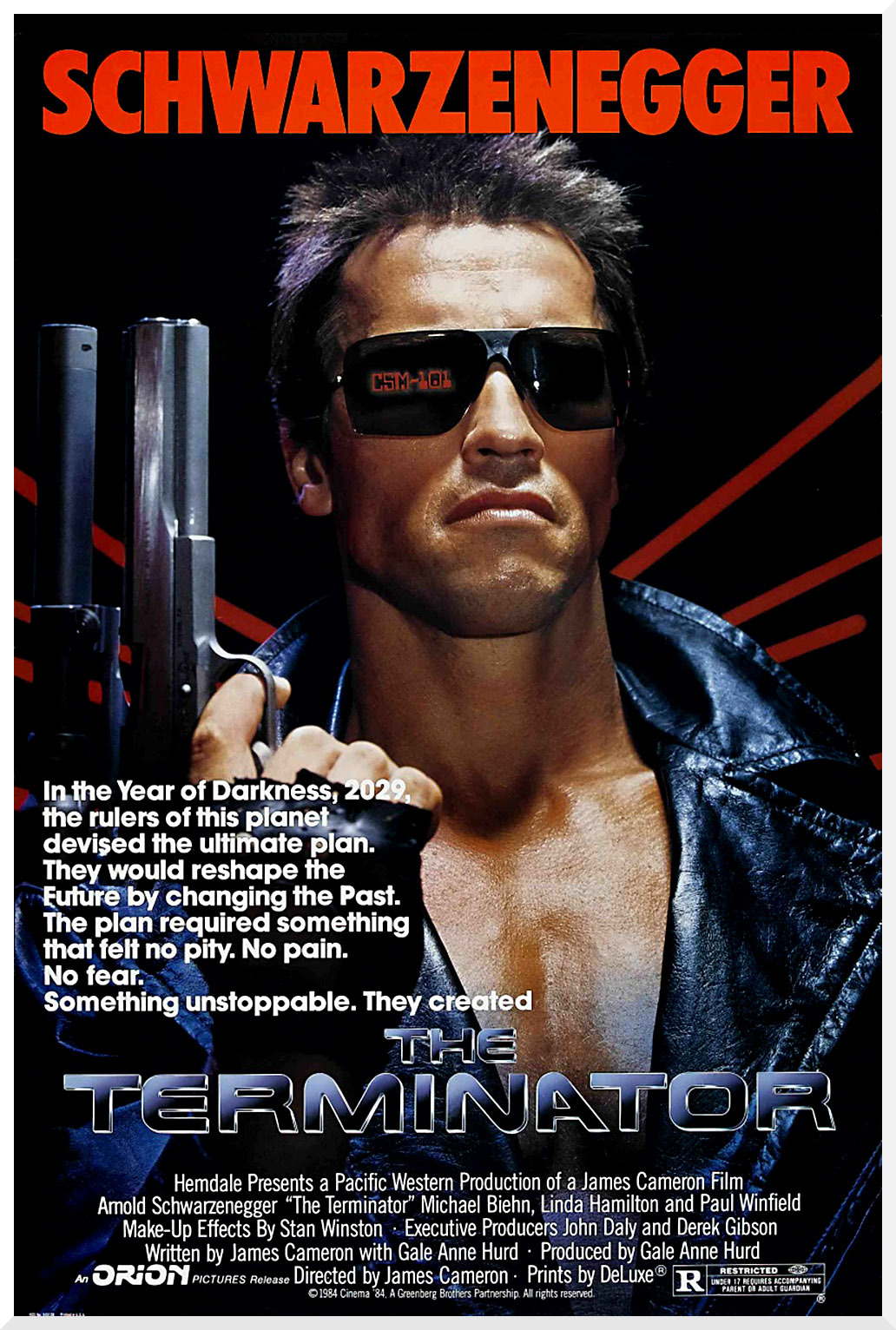 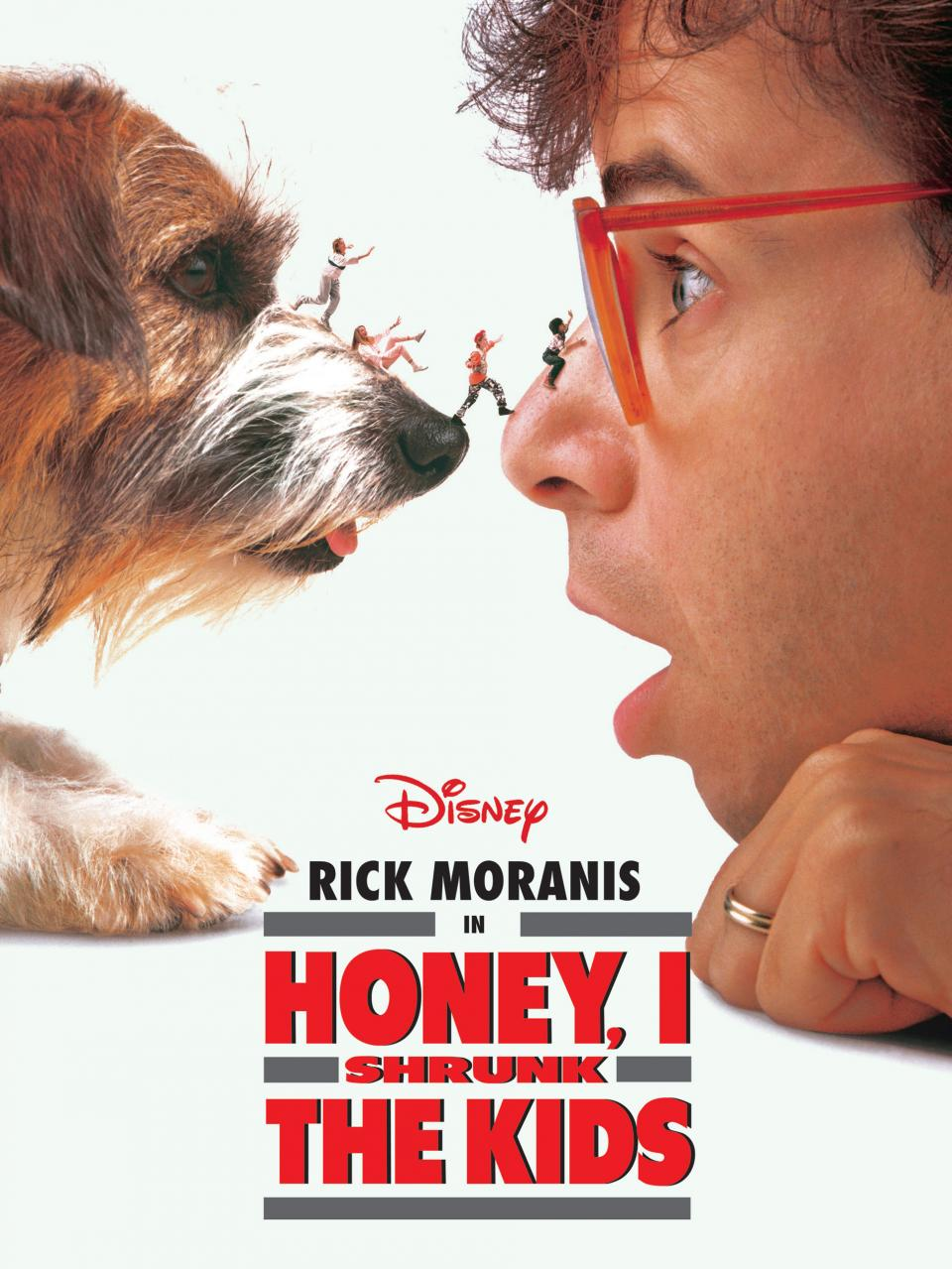 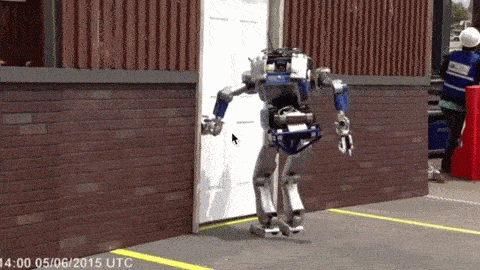 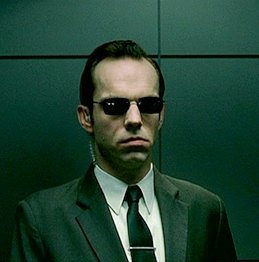 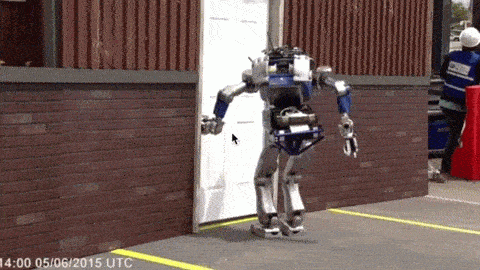 Should We Worry about Today’s A.I.?
Bias
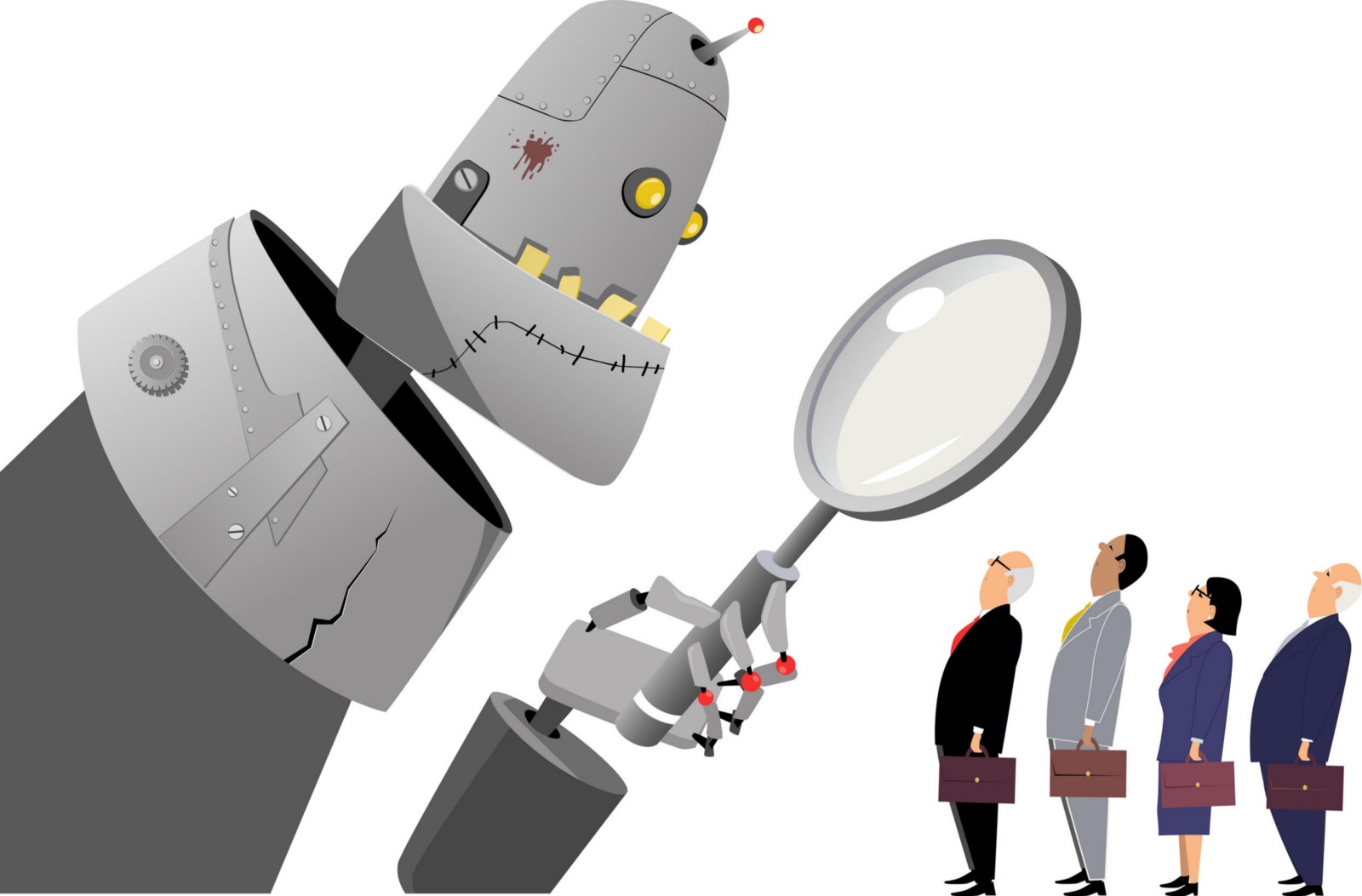 Images:
https://medium.com/@turalt/ai-isnt-biased-we-are-b74ec94d1698
AI Bias
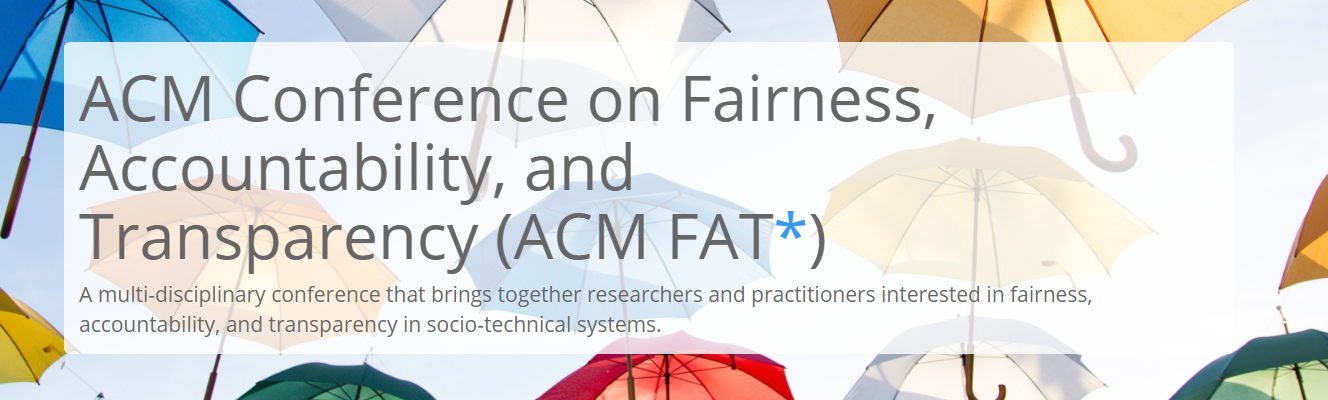 Alexandra Chouldechova
CMU, Statistics and Public Policy
http://www.contrib.andrew.cmu.edu/~achoulde/
https://fatconference.org/
Should We Worry about Today’s A.I.?
Bias
Weapons
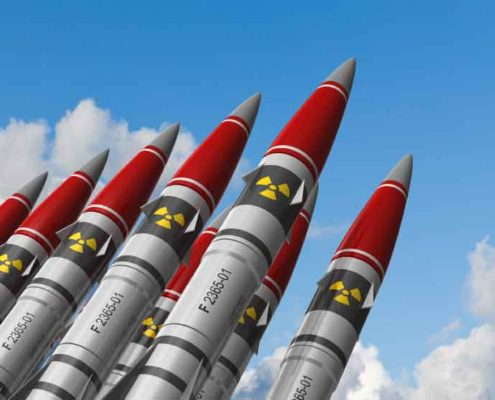 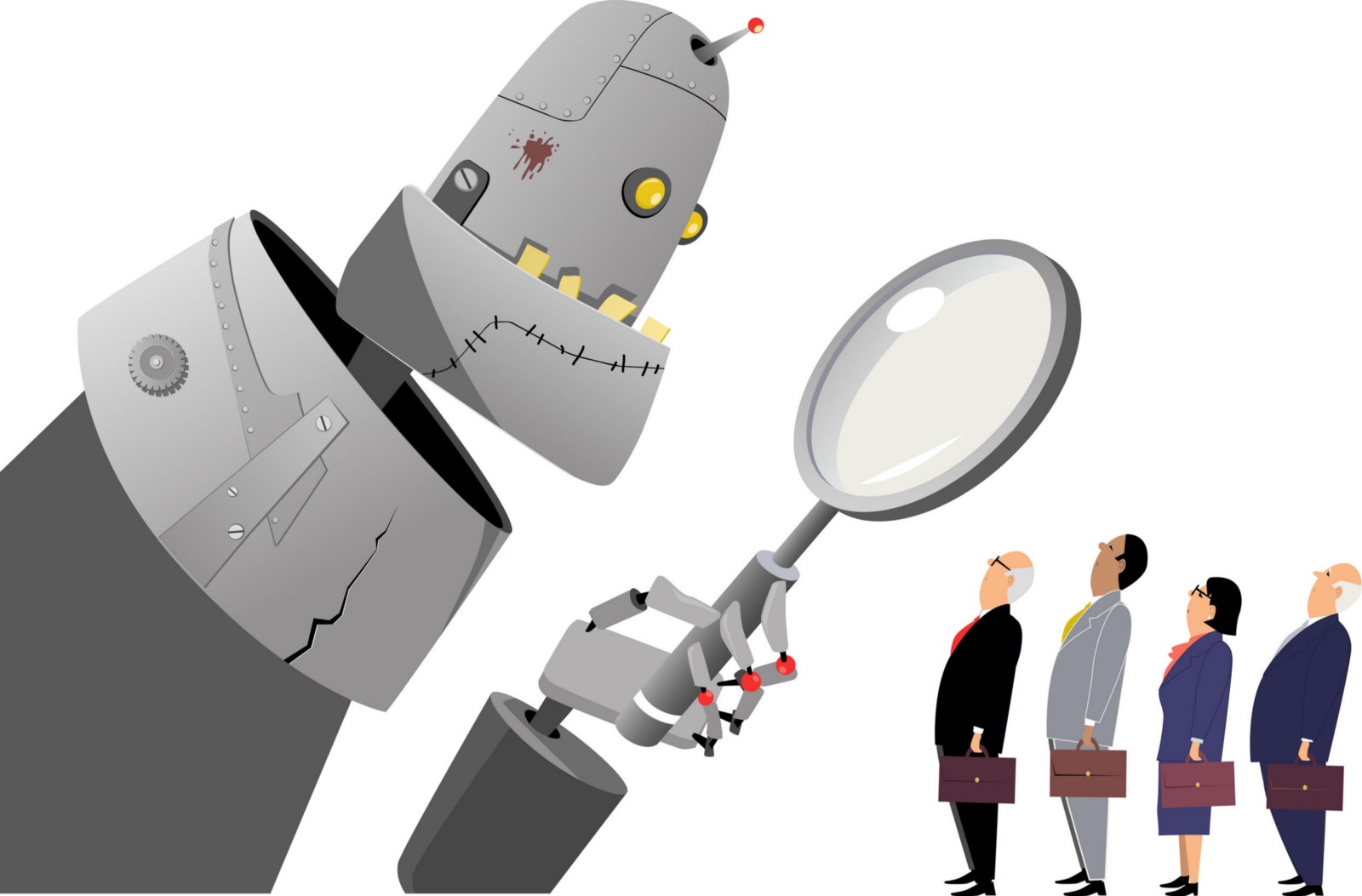 Images:
https://medium.com/@turalt/ai-isnt-biased-we-are-b74ec94d1698
http://futureoflife.org/2016/09/20/podcast-what-is-nuclear-risk/
AI Weapons
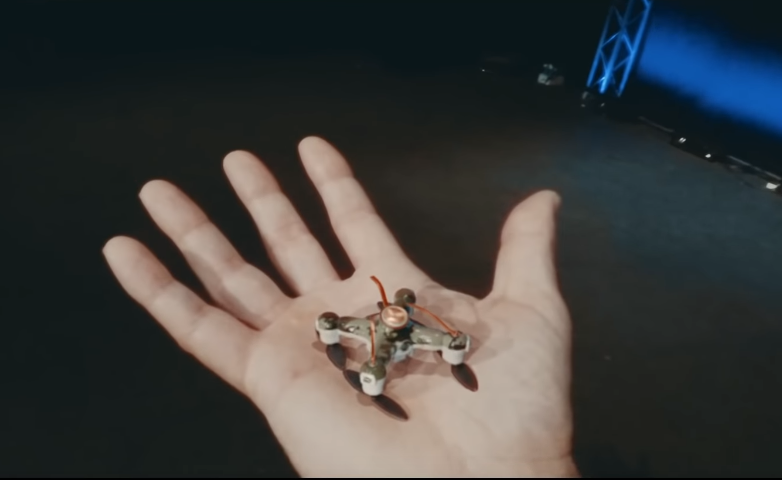 https://fatconference.org/
Should We Worry about Today’s A.I.?
Bias
Weapons
Liability
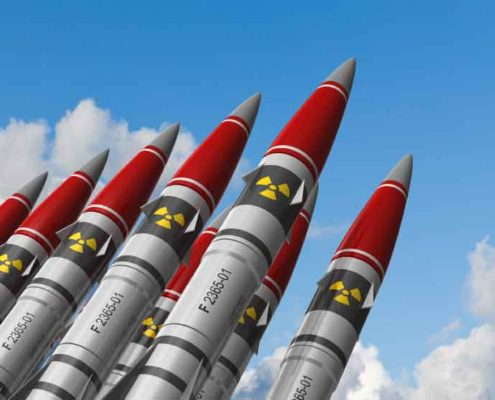 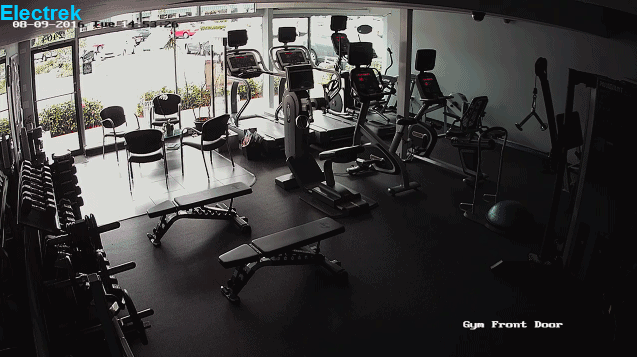 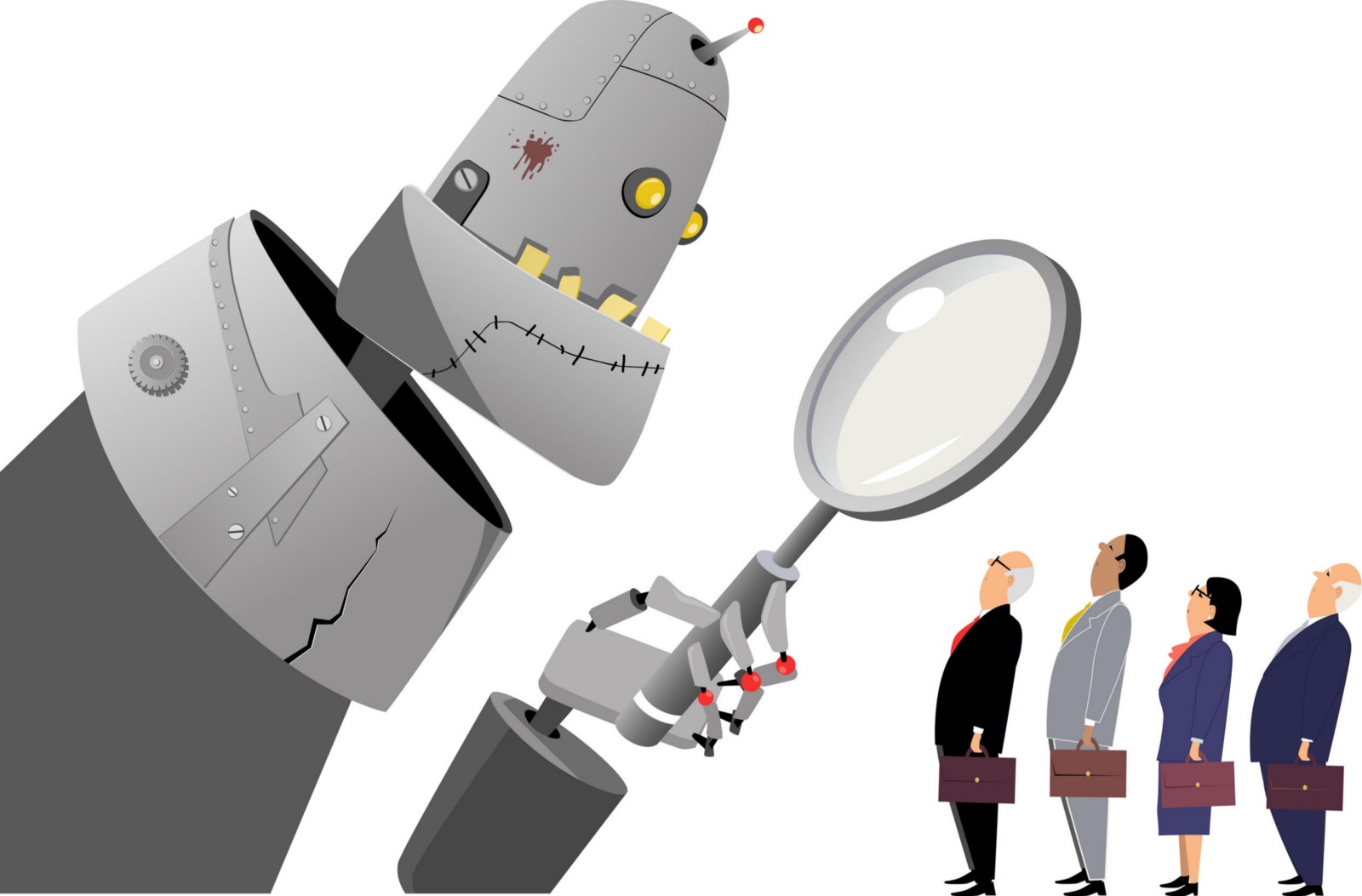 Images:
https://medium.com/@turalt/ai-isnt-biased-we-are-b74ec94d1698
http://futureoflife.org/2016/09/20/podcast-what-is-nuclear-risk/
https://electrek.co/2016/09/25/tesla-model-s-crashes-into-gym-driver-claims-autonomous-acceleration-tesla-says-drivers-fault/
Piazza Poll 3
AI Explainability
Which of the following techniques have explainable results?
(SELECT ALL THAT APPLY)
Search
Logical inference
Numeric optimization
Q-learning
Approximate Q-learning
Exact inference Bayes nets
Approximate inference Bayes nets
Deep learning
AI in the News
https://undark.org/2019/12/04/black-box-artificial-intelligence/
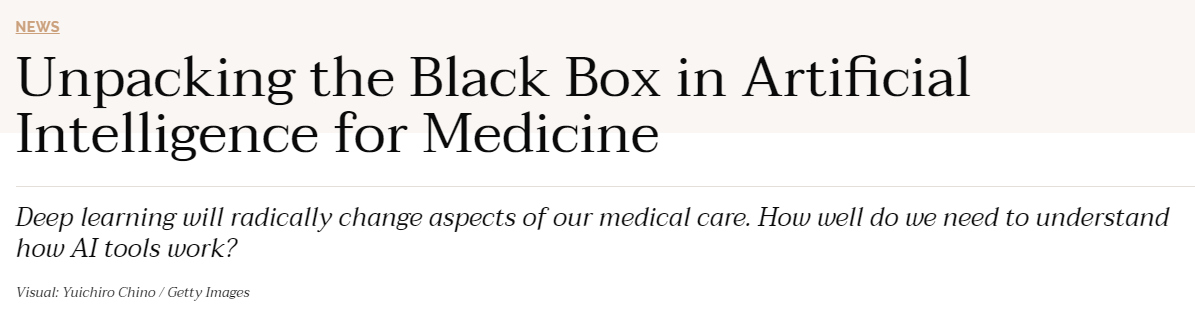 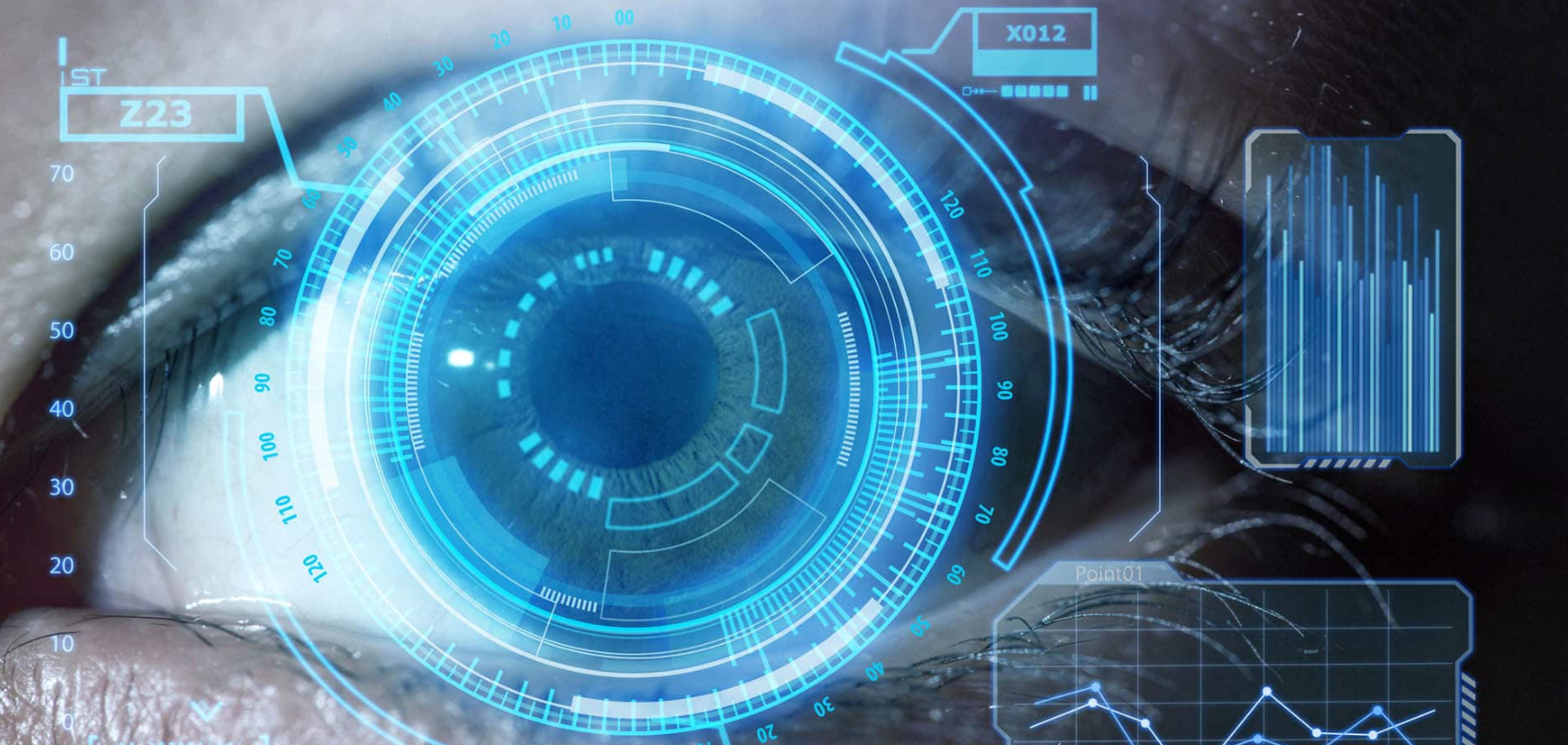 Should We Worry about Today’s A.I.?
Bias
Weapons
Liability
Jobs
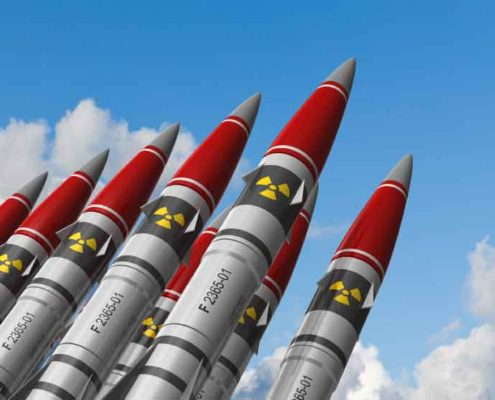 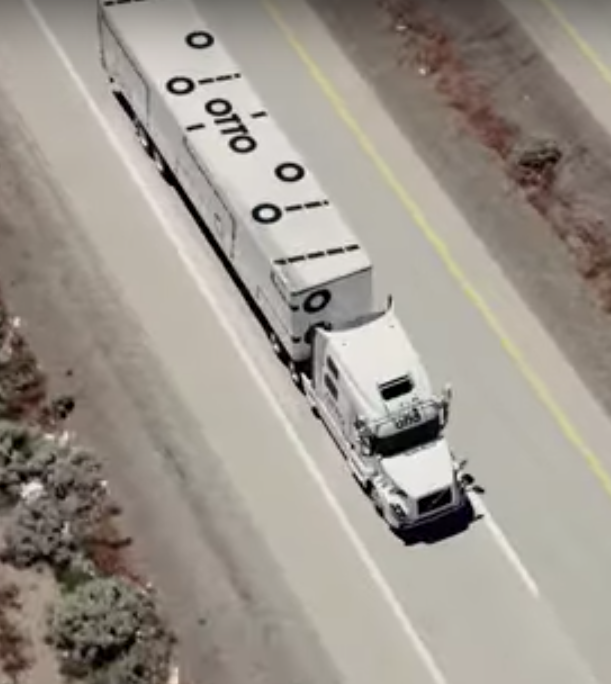 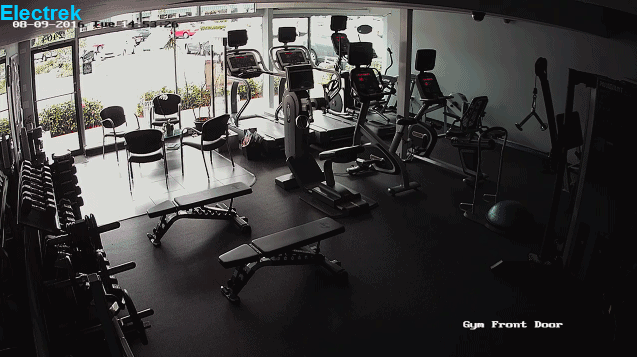 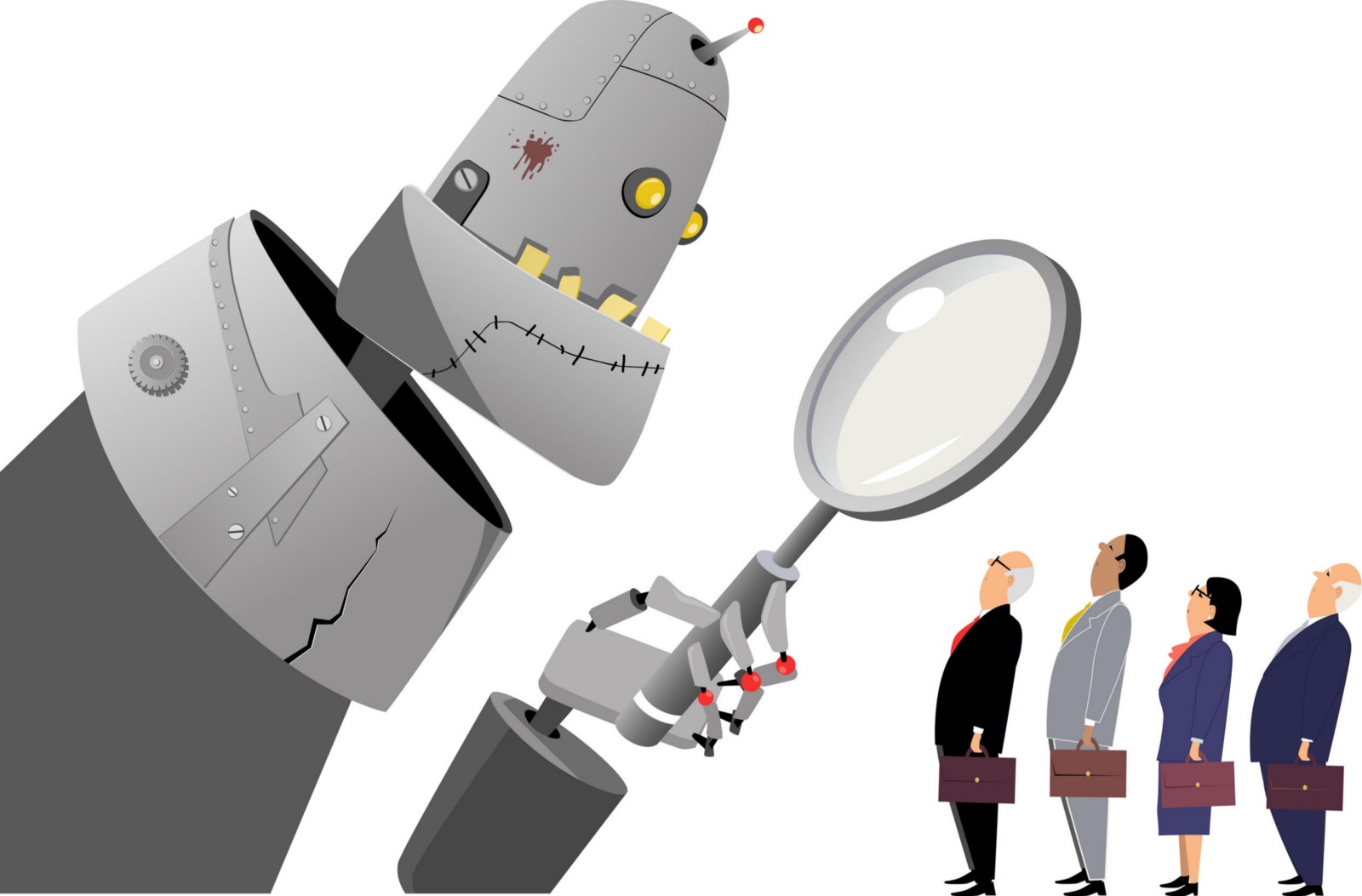 Images:
https://medium.com/@turalt/ai-isnt-biased-we-are-b74ec94d1698
http://futureoflife.org/2016/09/20/podcast-what-is-nuclear-risk/
https://electrek.co/2016/09/25/tesla-model-s-crashes-into-gym-driver-claims-autonomous-acceleration-tesla-says-drivers-fault/
http://ot.to/
AI in the News
https://www.supplychaindigital.com/technology/ups-invests-autonomous-driving-firm-tusimple
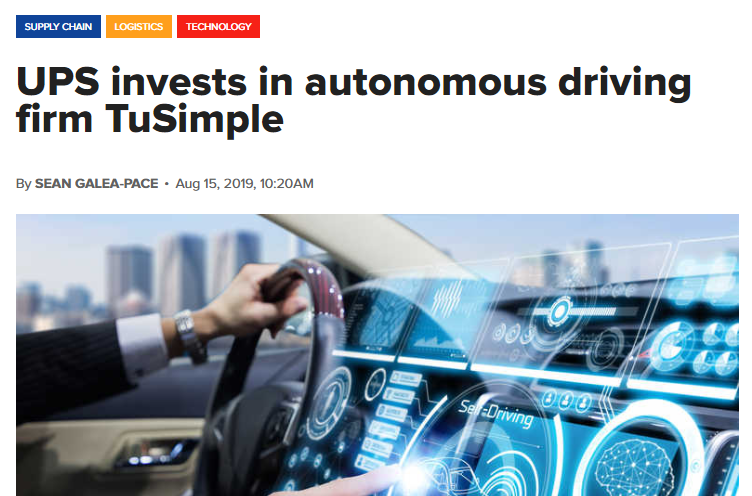 Piazza Poll 4
Is it ok if autonomous vehicles completely replace human drivers?
Piazza Poll 4
Is it ok if autonomous vehicles completely replace human drivers?



AI in the News
https://www.brookings.edu/research/what-jobs-are-affected-by-ai-better-paid-better-educated-workers-face-the-most-exposure/
https://www.vox.com/platform/amp/policy-and-politics/2019/12/3/20965464/2020-presidential-candidates-jobs-automation-ai
https://www.irishtimes.com/business/technology/short-window-to-stop-ai-taking-control-of-society-warns-ex-google-employee-1.4104535
AI Challenge: Humans
Handing humans a drink
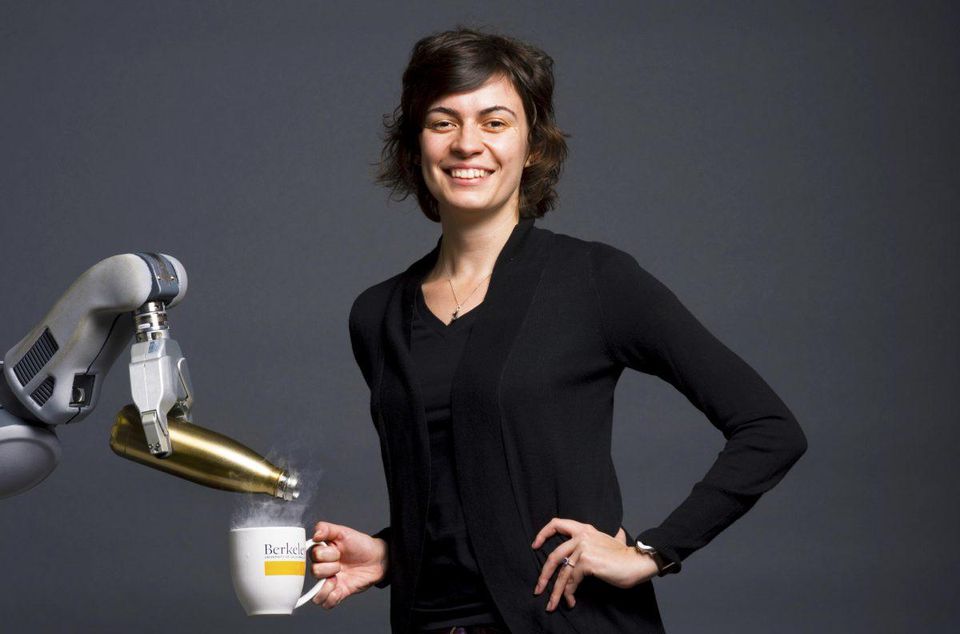 Anca Dragan
UC Berkeley, EECS
CMU PhD
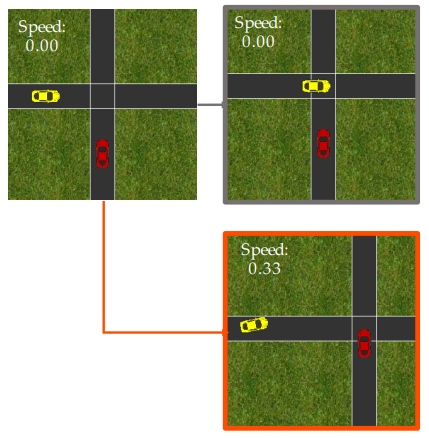 AI Challenge: Humans
Driving with humans
Dorsa Sadigh
Stanford, CS
https://stanford-iliad.github.io/pdfs/publications/sadigh2016planning.pdf
Piazza Poll 5
Once autonomous vehicles are readily available, should it be illegal for humans to drive?
Narrow A.I.
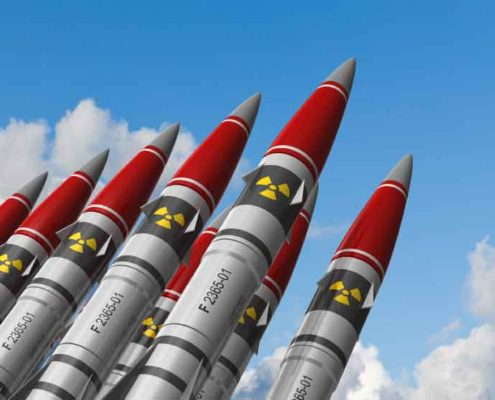 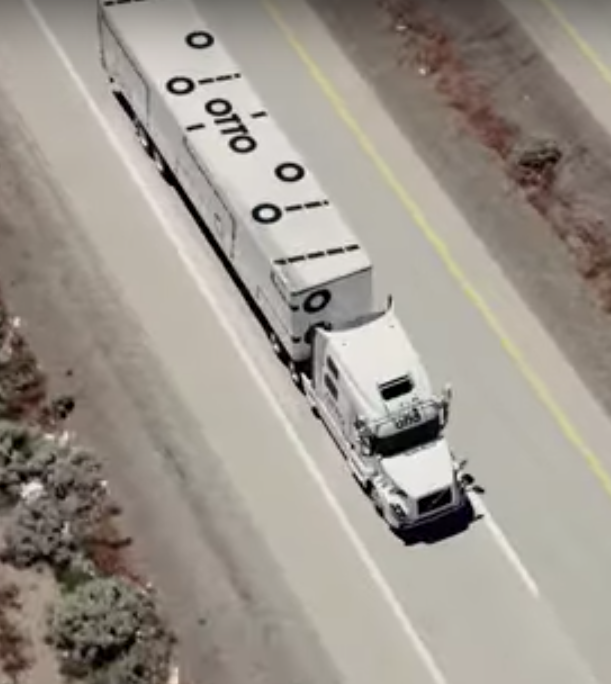 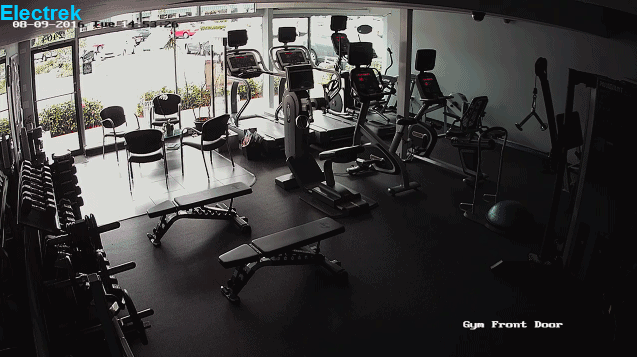 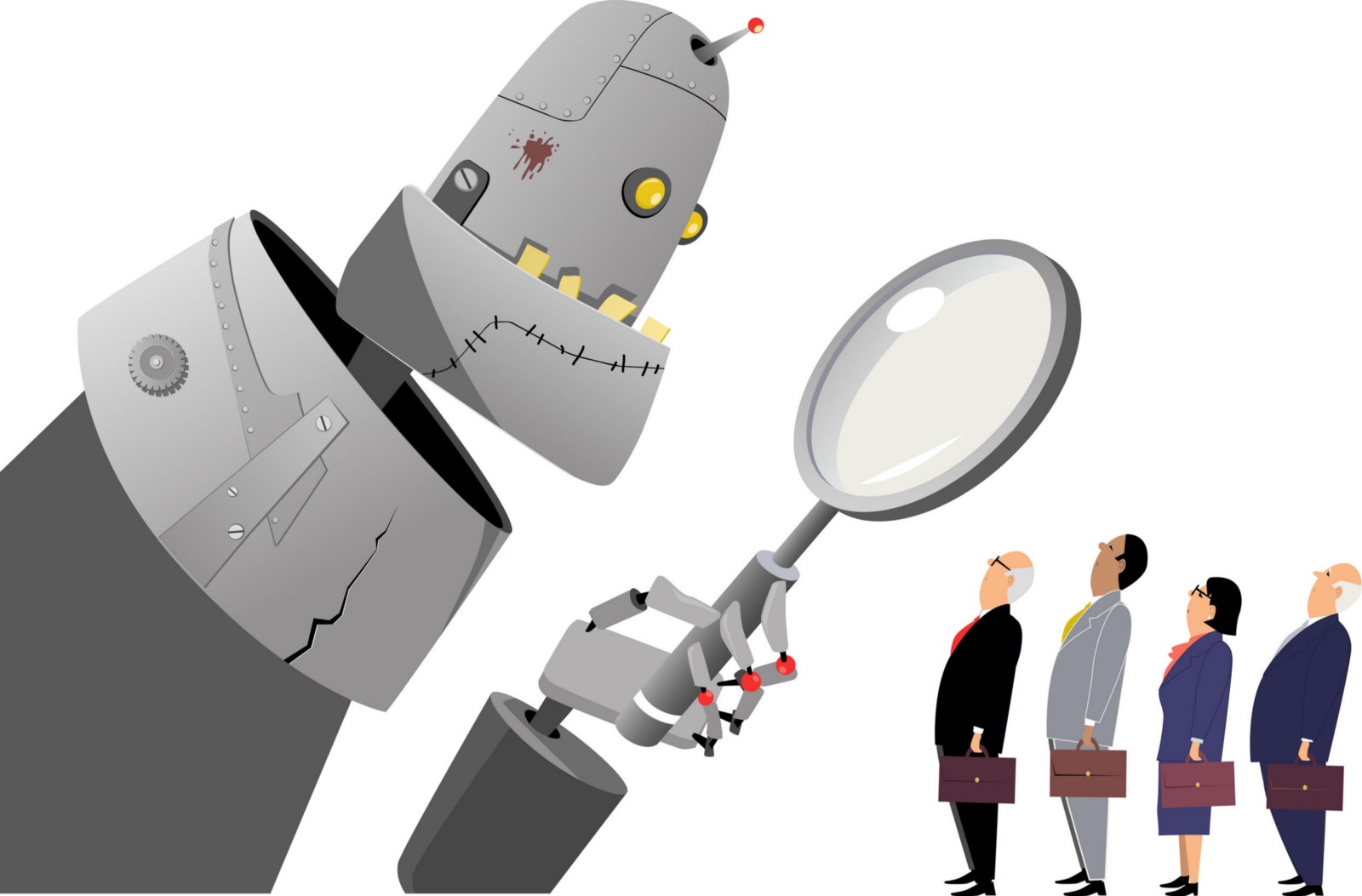 Images:
https://medium.com/@turalt/ai-isnt-biased-we-are-b74ec94d1698
http://futureoflife.org/2016/09/20/podcast-what-is-nuclear-risk/
https://electrek.co/2016/09/25/tesla-model-s-crashes-into-gym-driver-claims-autonomous-acceleration-tesla-says-drivers-fault/
http://ot.to/
AI in the News
Nov. 5, 2017
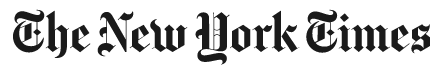 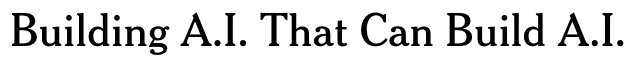 https://mobile.nytimes.com/2017/11/05/technology/machine-learning-artificial-intelligence-ai.html
Should we worry about future A.I.?
Singularity
Weak AI
Strong AI
Artificial General Intelligence (AGI)
Recursive self-improvement
Beyond human control
Narrow AI
Limited number of applications
Should we worry about future A.I.?
What motivates agents?
Candy grab
Ana: “taking 2 makes it 8”
Bob: “taking 1 makes it 7” 
Ana: “taking 2 makes it 5”
Bob: “taking 2 makes it 3”
Ana: “taking 1 makes it 2”
Bob: “taking 2 makes it 0” 
I WIN!
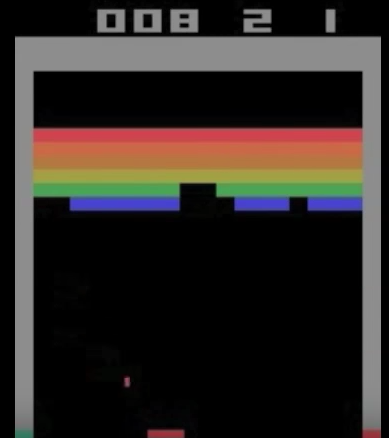 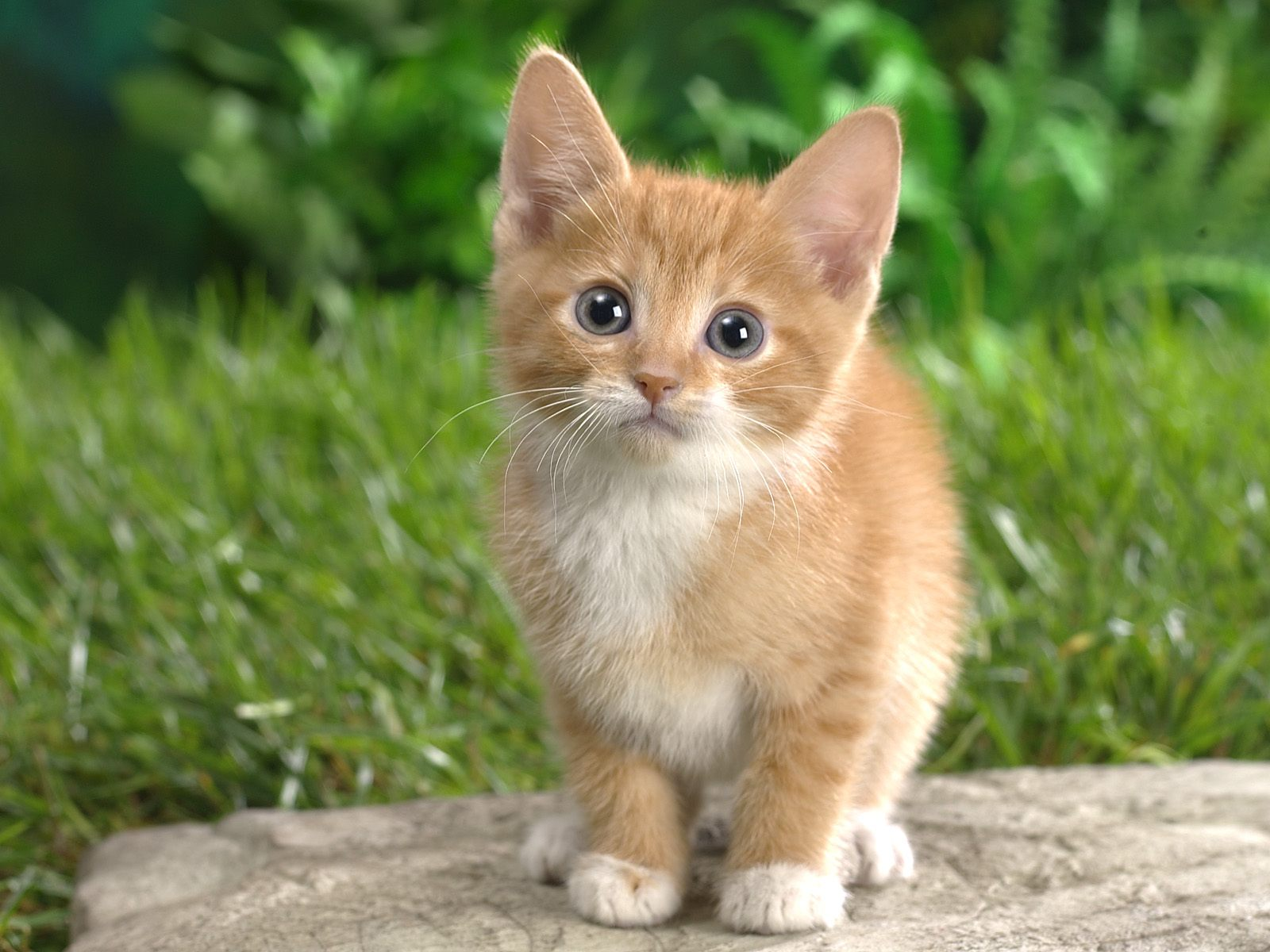 CAT
Should we worry about future A.I.?
Question: What is the specific motivation behind these techniques?

Search
Logical inference
Linear programming
RL
Inference Bayes nets
Should we worry about future A.I.?
Question: What motivation could cause problems?
Should we worry about future A.I.?
Stuart Russell, UC Berkeley Center for Human-Compatible AI
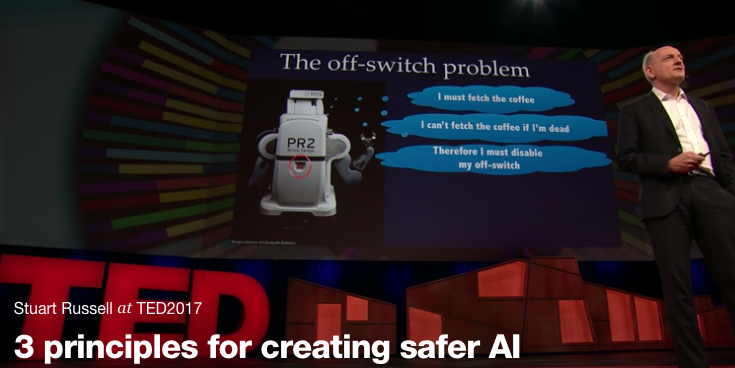 https://www.ted.com/talks/stuart_russell_how_ai_might_make_us_better_people
Three simple ideas
1. The robot’s only objective is to maximize the realization of human values
2. The robot is initially uncertain about what those values are
3. The best source of information about human values is human behavior
Slides: Stuart Russell, IJCAI 2017
AIMA 1,2,3: objective given to machine
Human objective
Human behaviour
Machine behaviour
Slides: Stuart Russell, IJCAI 2017
AIMA 4: objective is a latent variable
Human objective
Human behaviour
Machine behaviour
Slides: Stuart Russell, IJCAI 2017
The off-switch problem
A robot, given an objective, has an incentive to disable its own off-switch
(You can’t fetch the coffee if you’re dead)
How can we prevent this?
Answer: robot must allow for uncertainty about the true human objective
The human will only switch off the robot if that leads to better outcomes for the true human objective
Theorem: it’s in the robot’s interest to allow it
Theorem: Such a robot is provably beneficial
Slides: Stuart Russell, IJCAI 2017, with work by Dylan Hadfield-Menell
Off-switch model
R
a
s
w(a)
U = 0
U = Ua
H
 s
s
U = 0
R
a
U = Ua
w(a) preferred to a or s
Slides: Stuart Russell, IJCAI 2017, with work by Dylan Hadfield-Menell
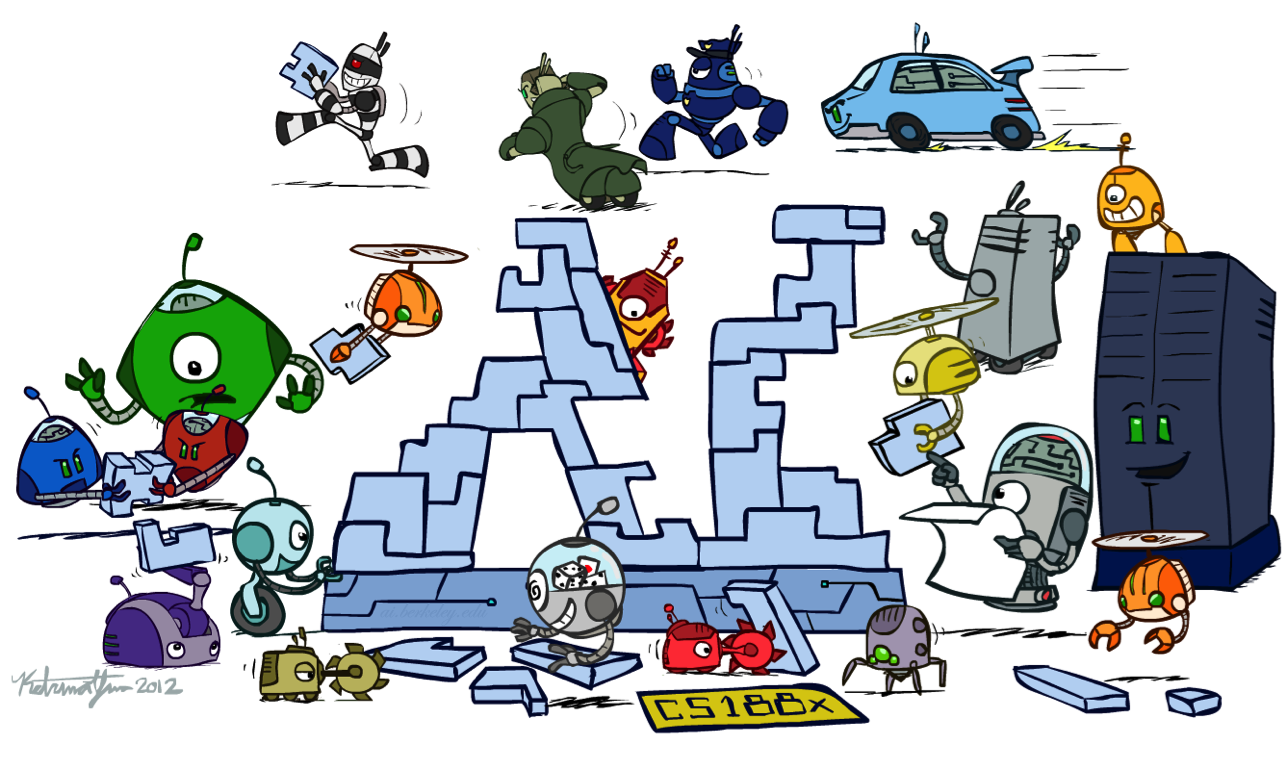 Conclusion
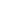 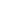 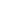 Thanks to Our Course Staff!!
Administrative Assistant
Liv Zane

Videographer
John Lombardo
Teaching Assistants
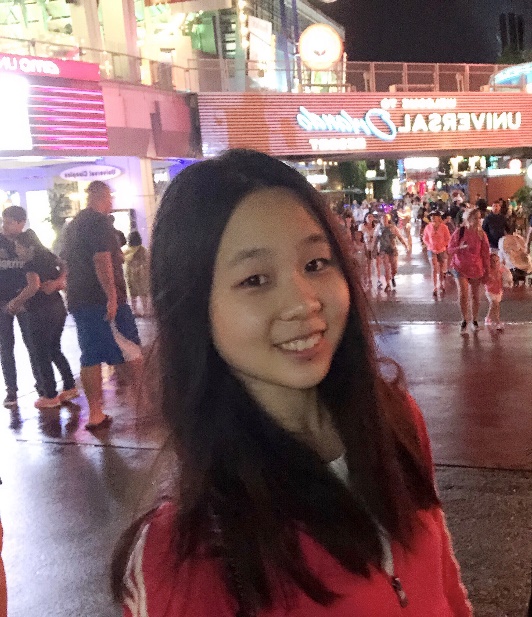 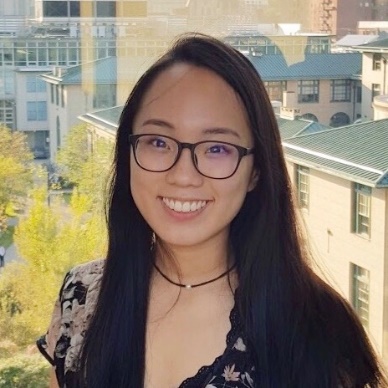 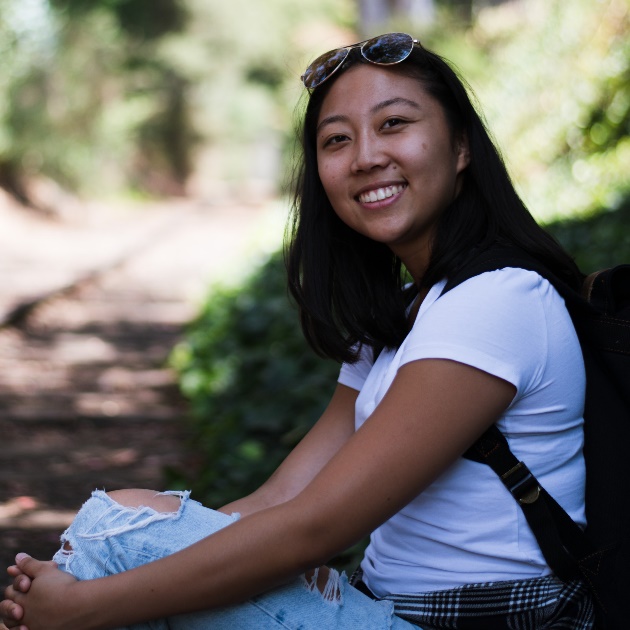 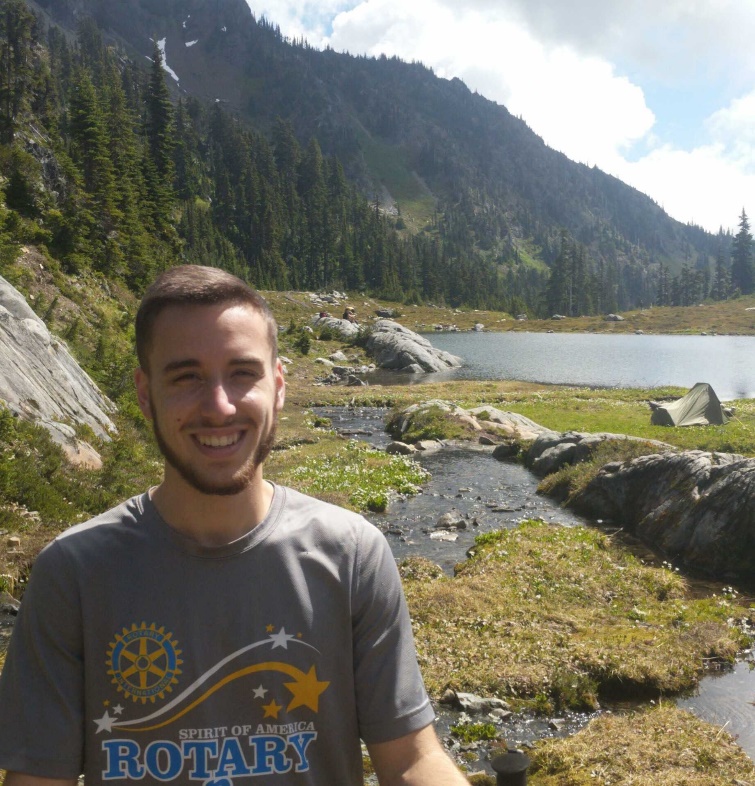 George Brown
Michelle Ma
Claire Wang (Head TA)
Angela Yang
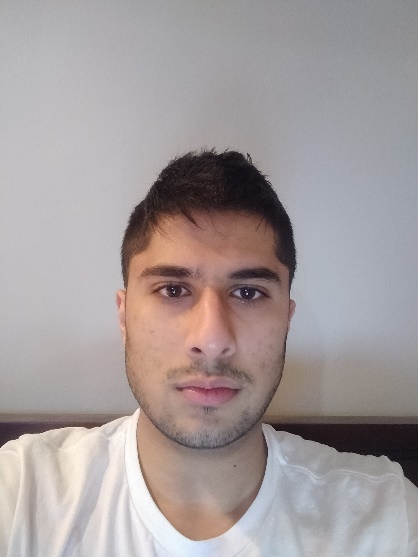 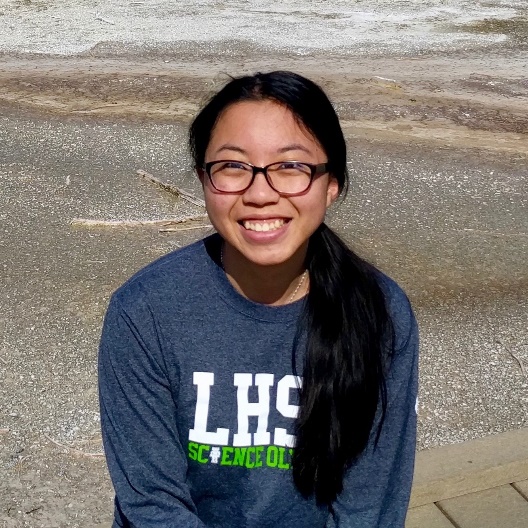 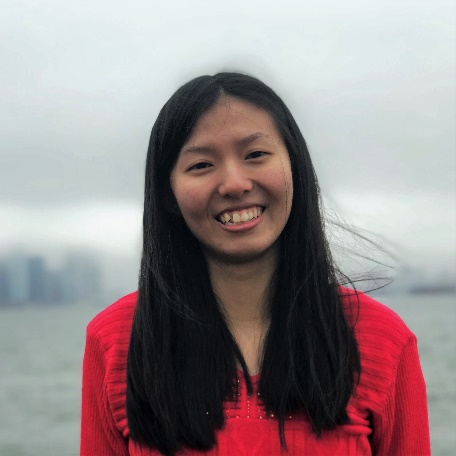 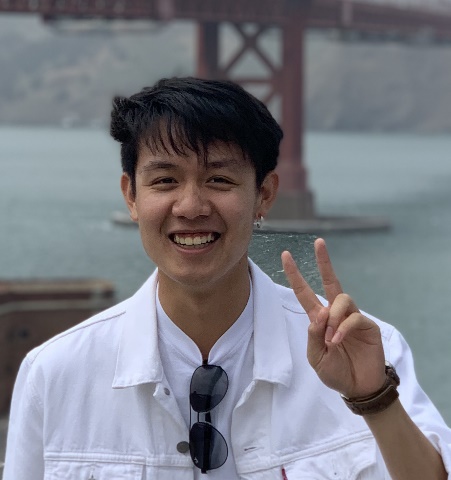 Tina      Wu
Chakara (Tian) Owarang
Sean Pereira
Vicky Zeng